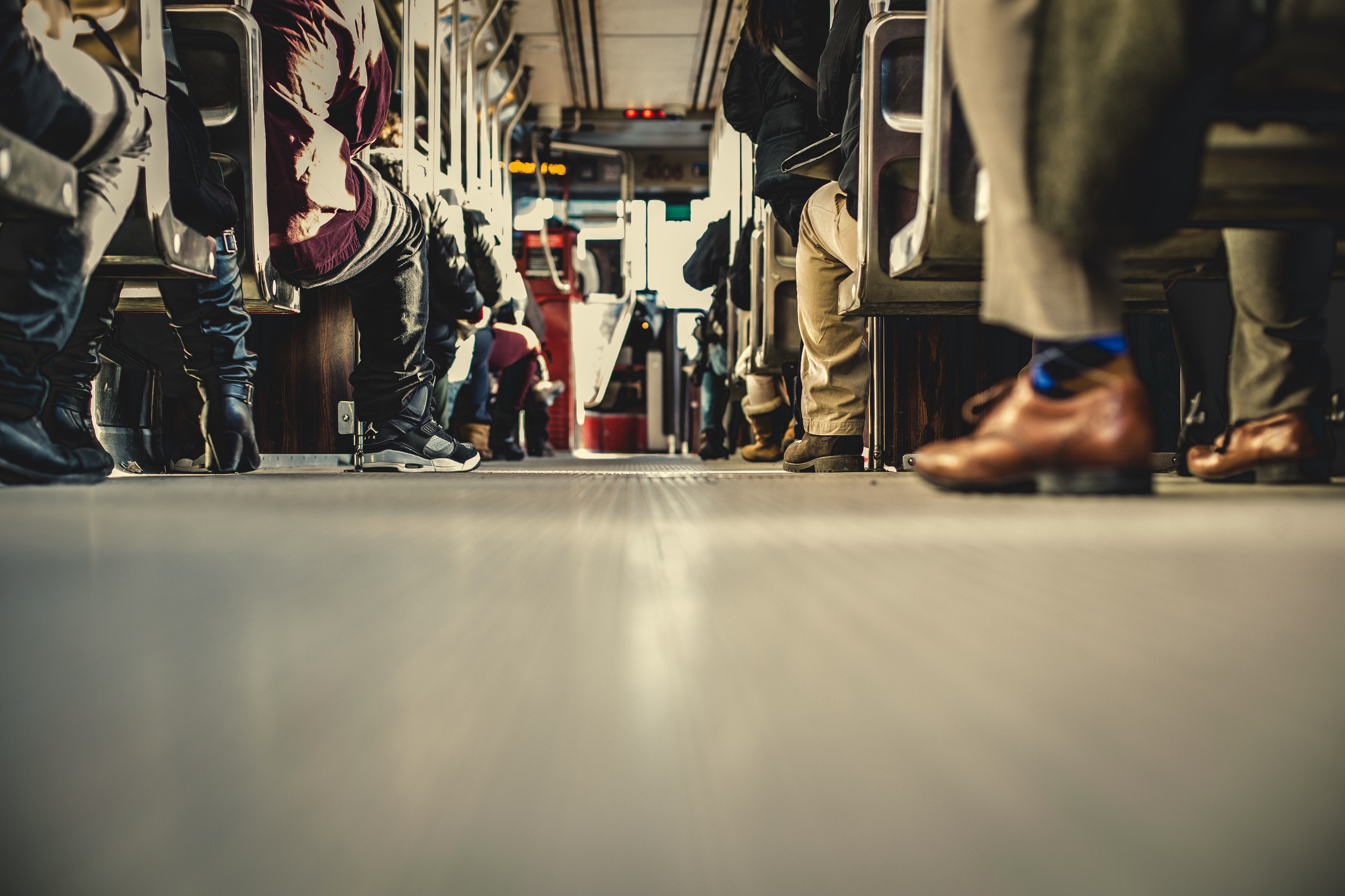 2 Tim 1:6-7
Deel 1: Wakker die genadegawe van God aan
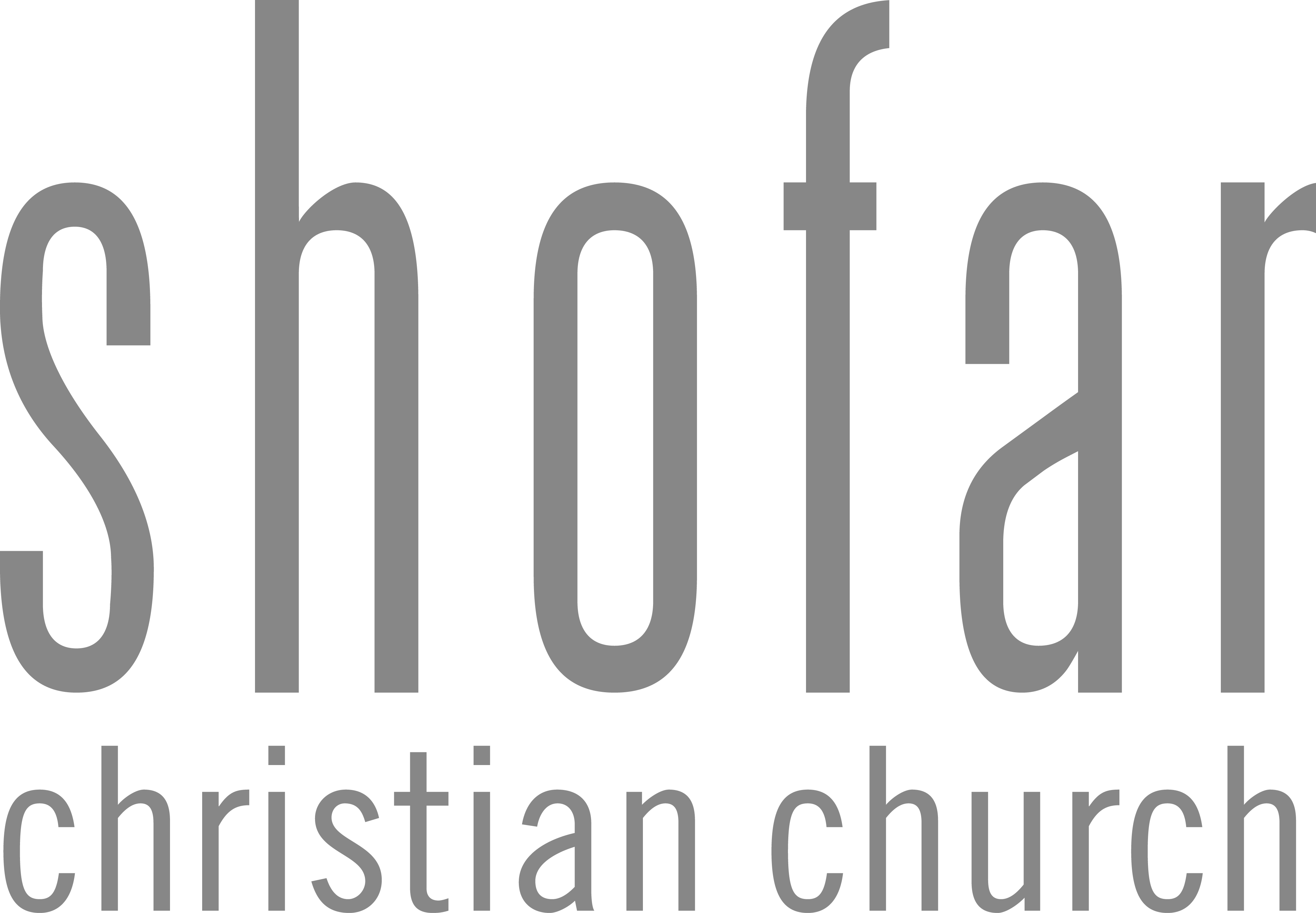 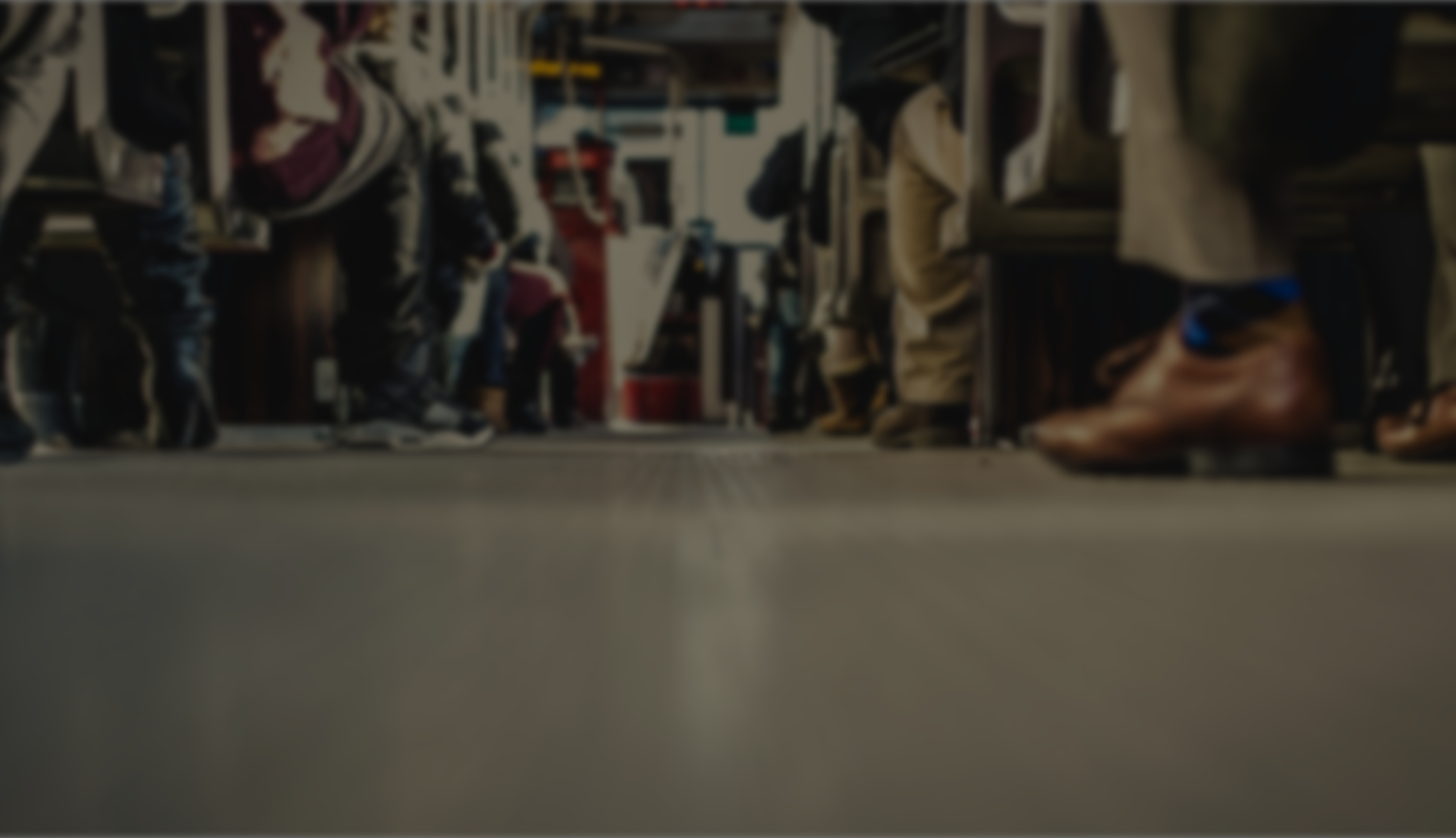 2 Tim 1:3-5 (AFR20)
3 Ek is dankbaar teenoor God, wat ek, soos my voorouers, met 'n skoon gewete dien, wanneer ek onophoudelik, bedags en snags, in my gebede aan jou dink. 4As ek aan jou trane terugdink, verlang ek daarna om jou te sien, sodat ek met blydskap vervul kan word.5 Ek dink steeds aan jou opregte geloof, daardie geloof wat eers in jou ouma Loïs, en in jou moeder Eunice was – en ek is oortuig dat dit ook in jou is.
Caption
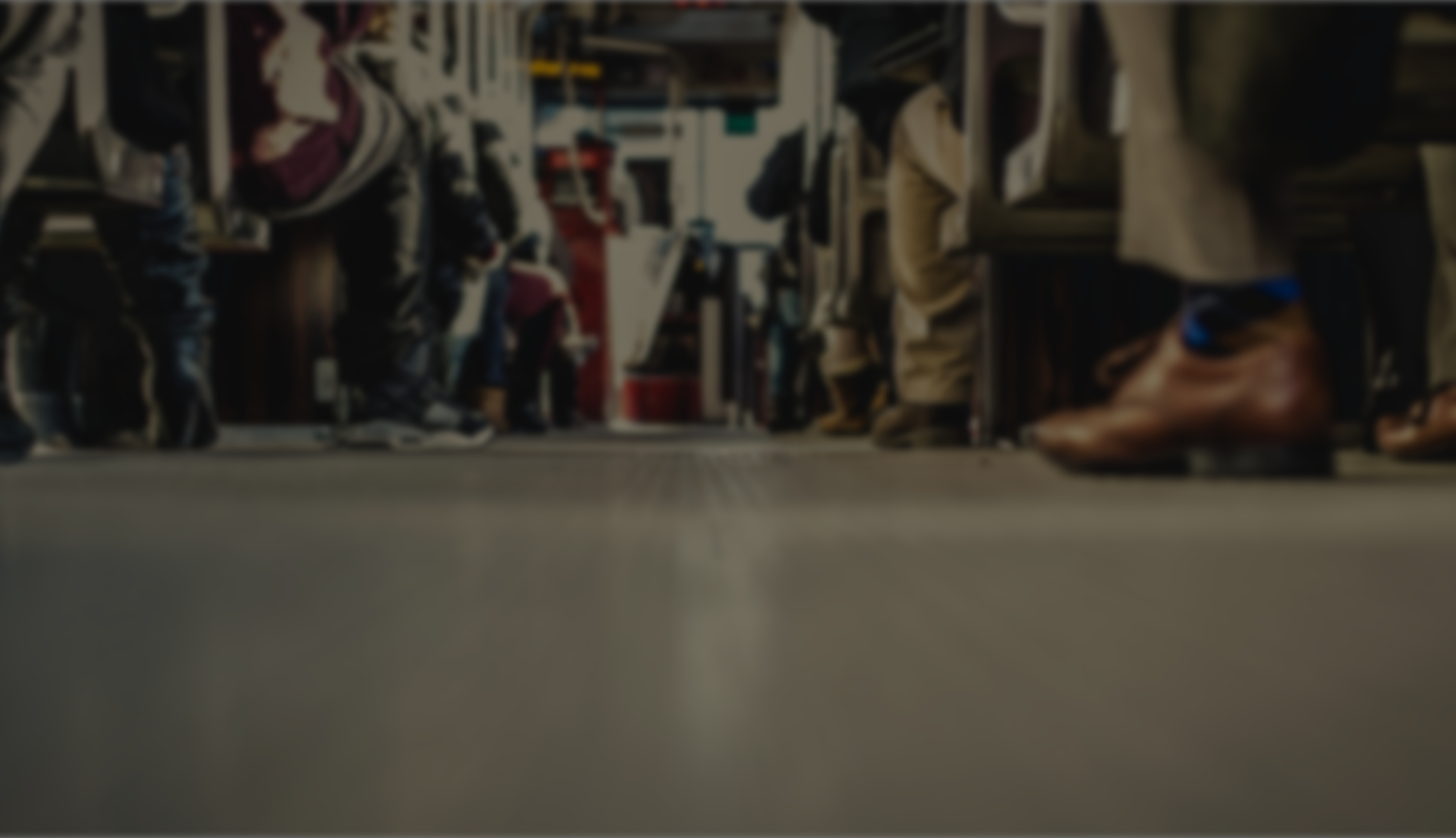 2 Tim 1:6-7 (AFR53)
6 Om hierdie rede herinner ek jou daaraan om die genadegawe van God aan te wakker wat in jou is deur die oplegging van my hande.7 Want God het ons nie ’n gees van vreesagtigheid gegee nie, maar van krag en liefde en selfbeheersing.
Caption
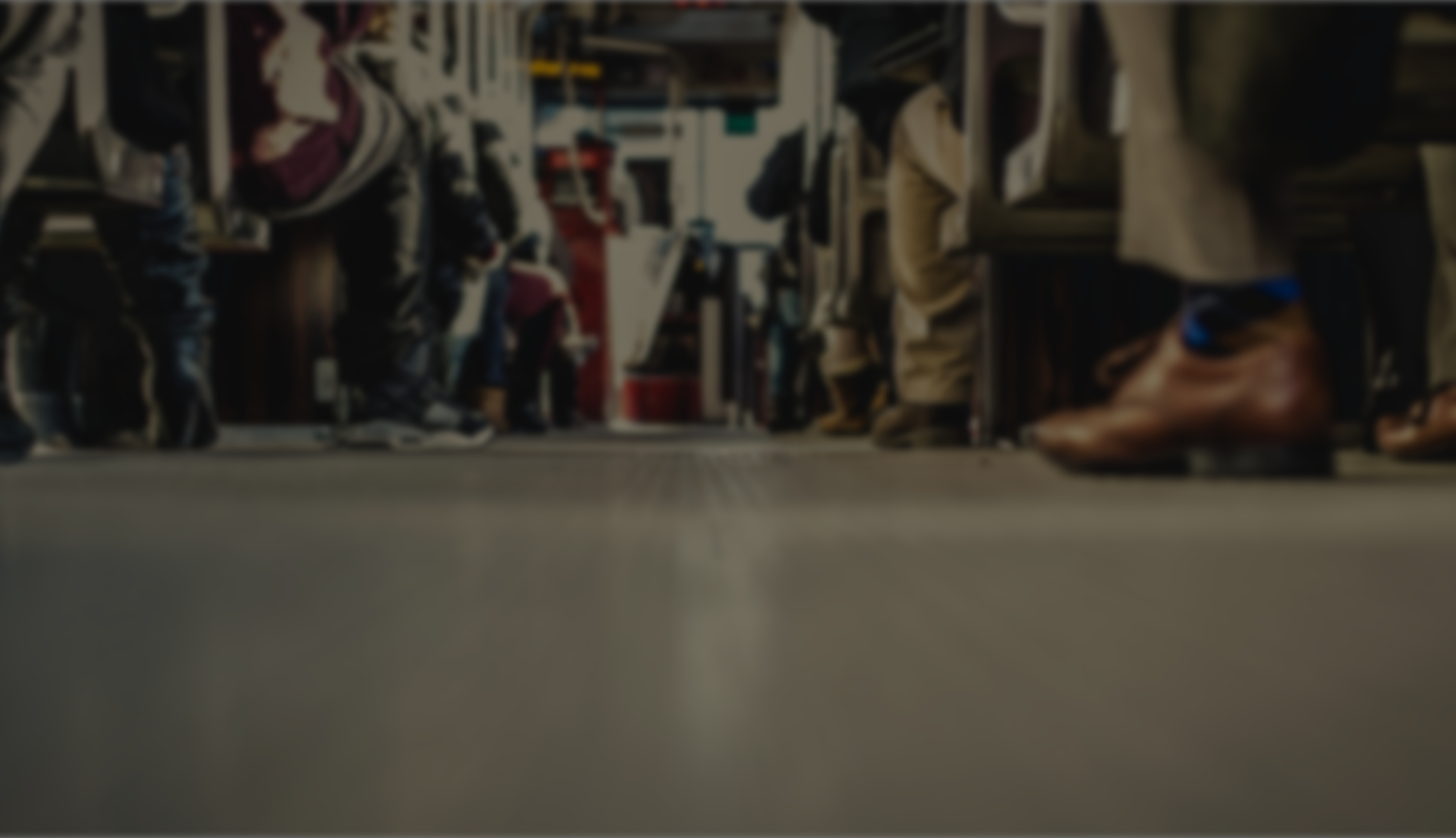 2 Tim 1:6-7 (AFR53)
6 Om hierdie rede herinner ek jou daaraan om die genadegawe van God aan te wakker wat in jou is deur die oplegging van my hande.7 Want God het ons nie ’n gees van vreesagtigheid gegee nie, maar van krag en liefde en selfbeheersing.
Caption
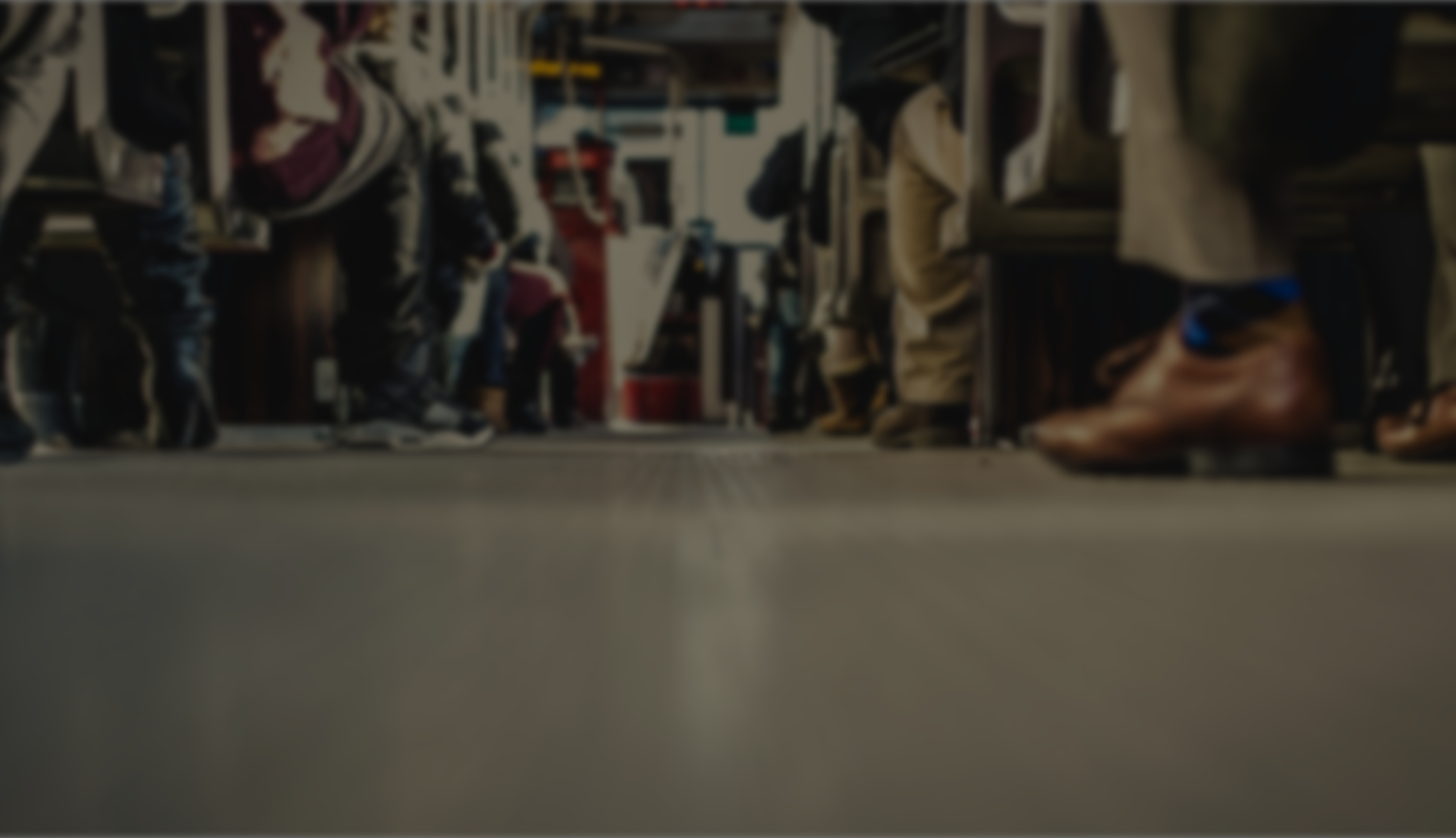 Wakker die genadegawe van God aan
Gebruik die gawes wat God you gegee het.
Caption
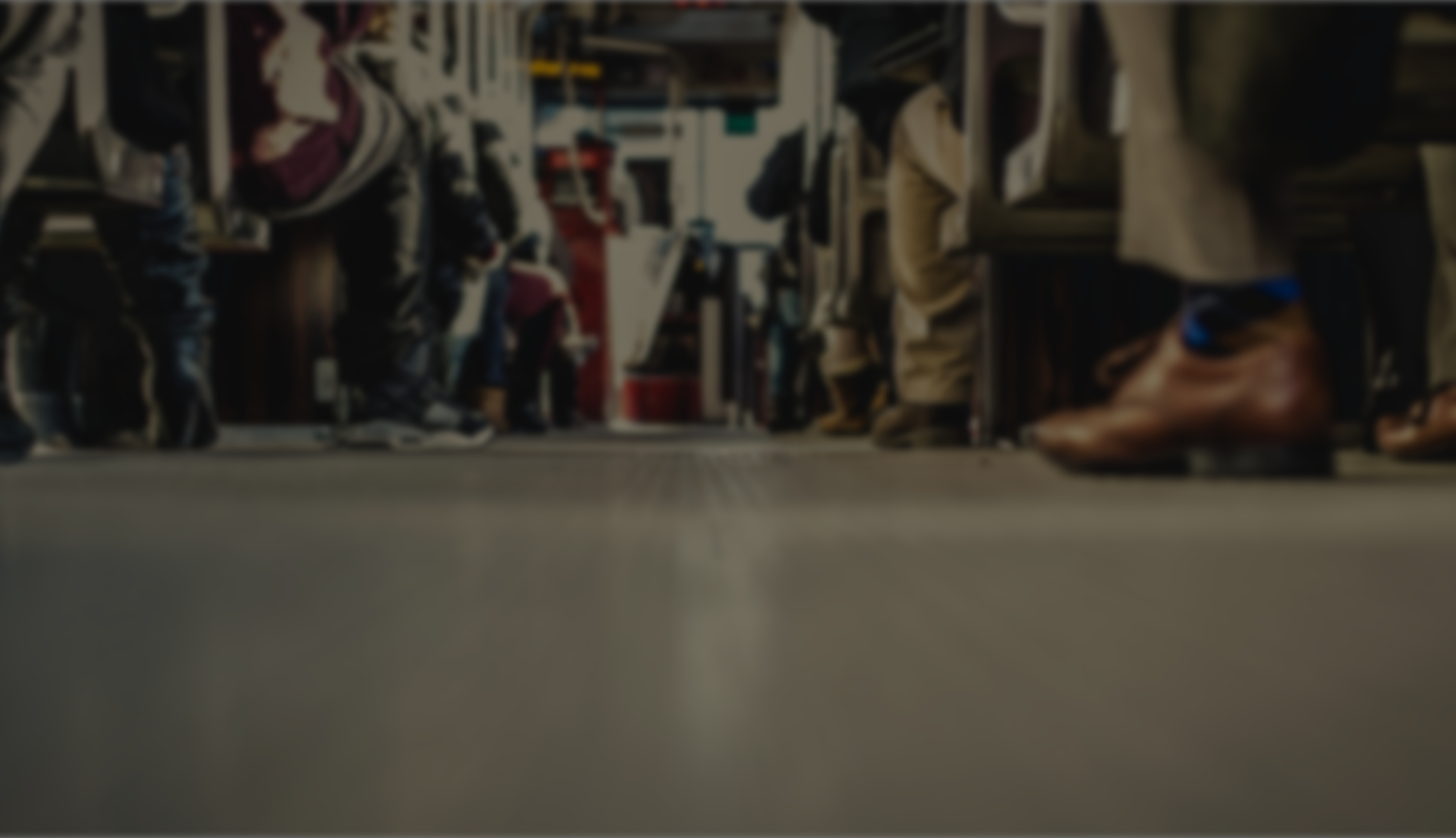 2 Tim 1:6-7 (AFR53)
6 Om hierdie rede herinner ek jou daaraan om die genadegawe van God aan te wakker wat in jou is deur die oplegging van my hande. 7Want God het ons nie ’n gees van vreesagtigheid gegee nie, maar van krag en liefde en selfbeheersing.
Caption
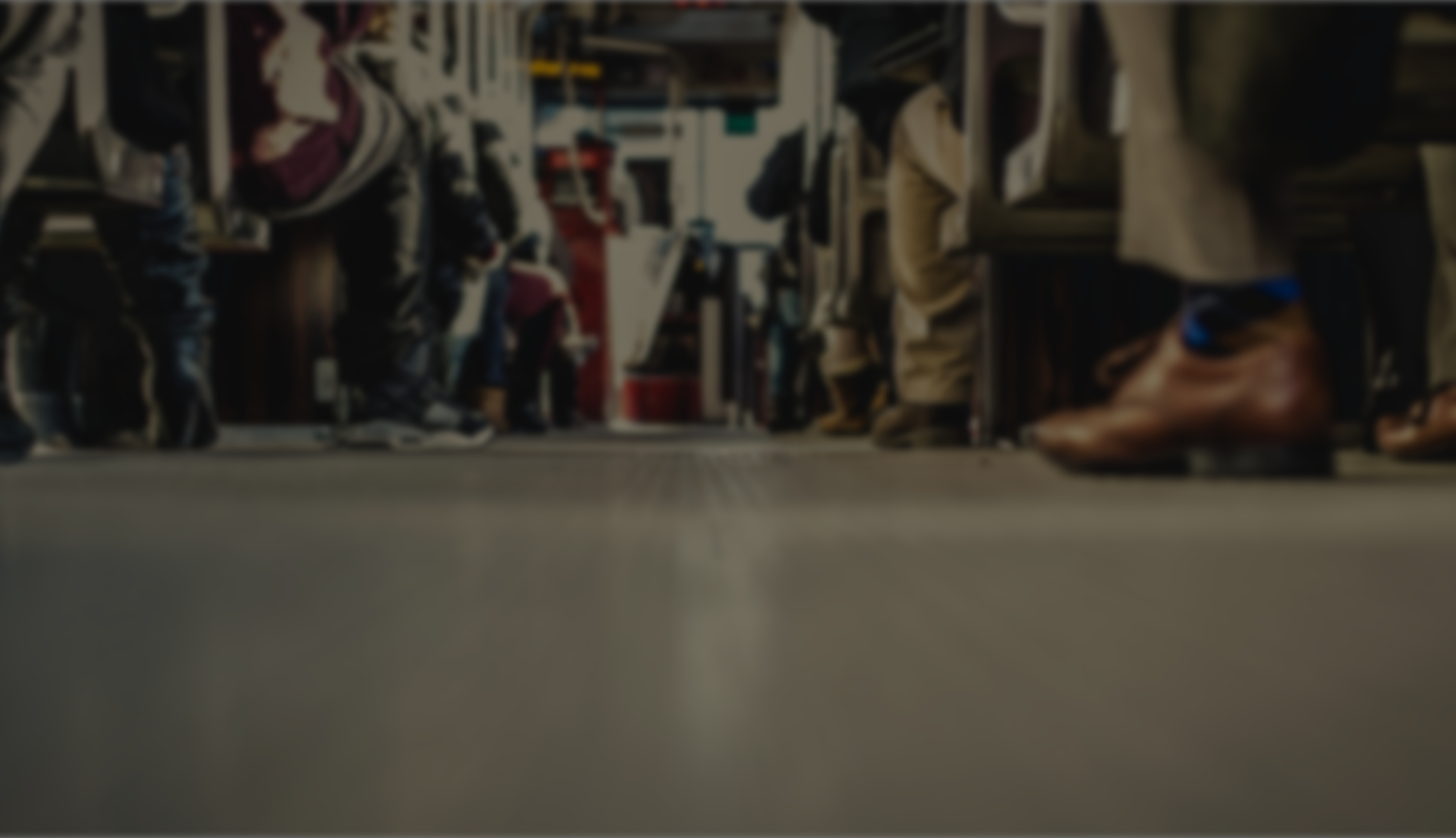 Fil 2:19-22 (AFR53)
19EN ek hoop in die Here Jesus om Timótheüs gou na julle te stuur…20Want ek het niemand van dieselfde gesindheid wat julle belange opreg sal behartig nie; 21want hulle soek almal hul eie belange, nie dié van Christus Jesus nie.22Maar julle ken sy beproefdheid, dat hy, soos ’n kind teenoor sy vader, saam met my in die evangelie gedien het.
Caption
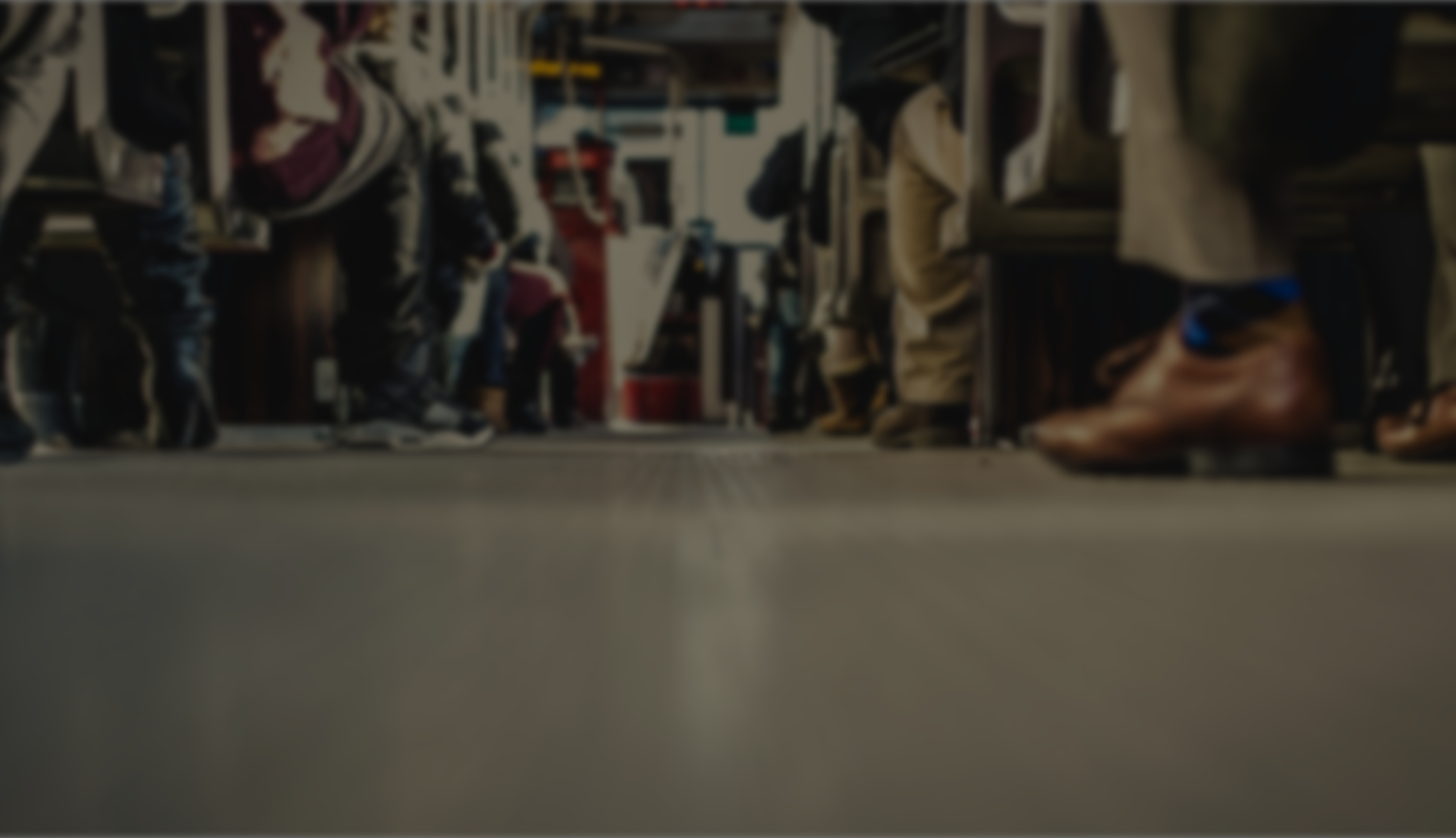 Wakker die genadegawe van God aan
Gebruik die gawes wat God you gegee het.
Die ontdekking en gebruik van you gawe lê in liefde en omgee vir ander.
Caption
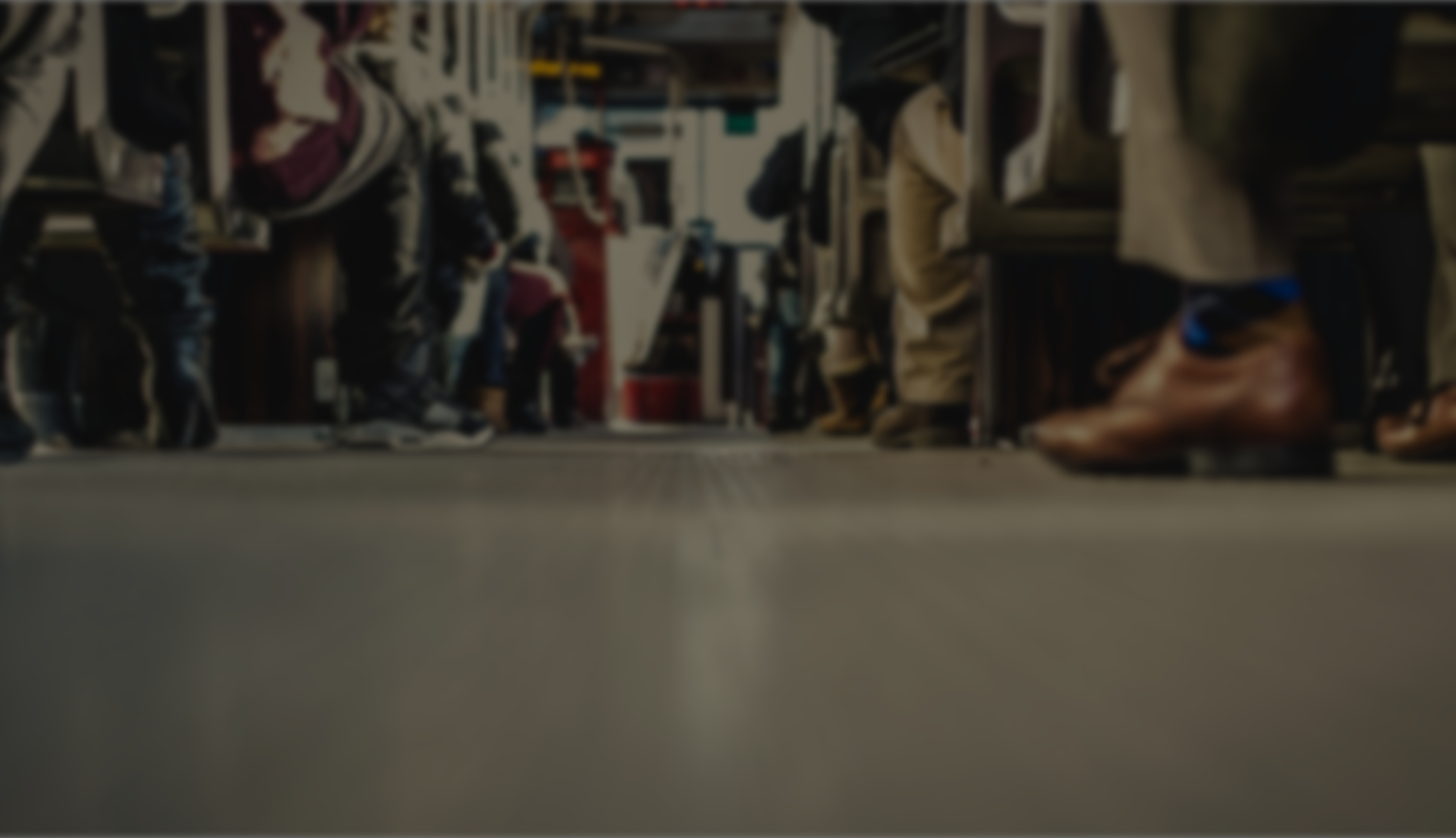 1 Kor 14:1 (AFR53)
1 JAAG die liefde na, en beywer julle met die oog op die geestelike gawes, maar veral om te profeteer.
1 Pet 4:10 (AFR53)
10Namate elkeen ’n genadegawe ontvang het, moet julle mekaar daarmee dien soos goeie bedienaars van die veelvuldige genade van God.
Caption
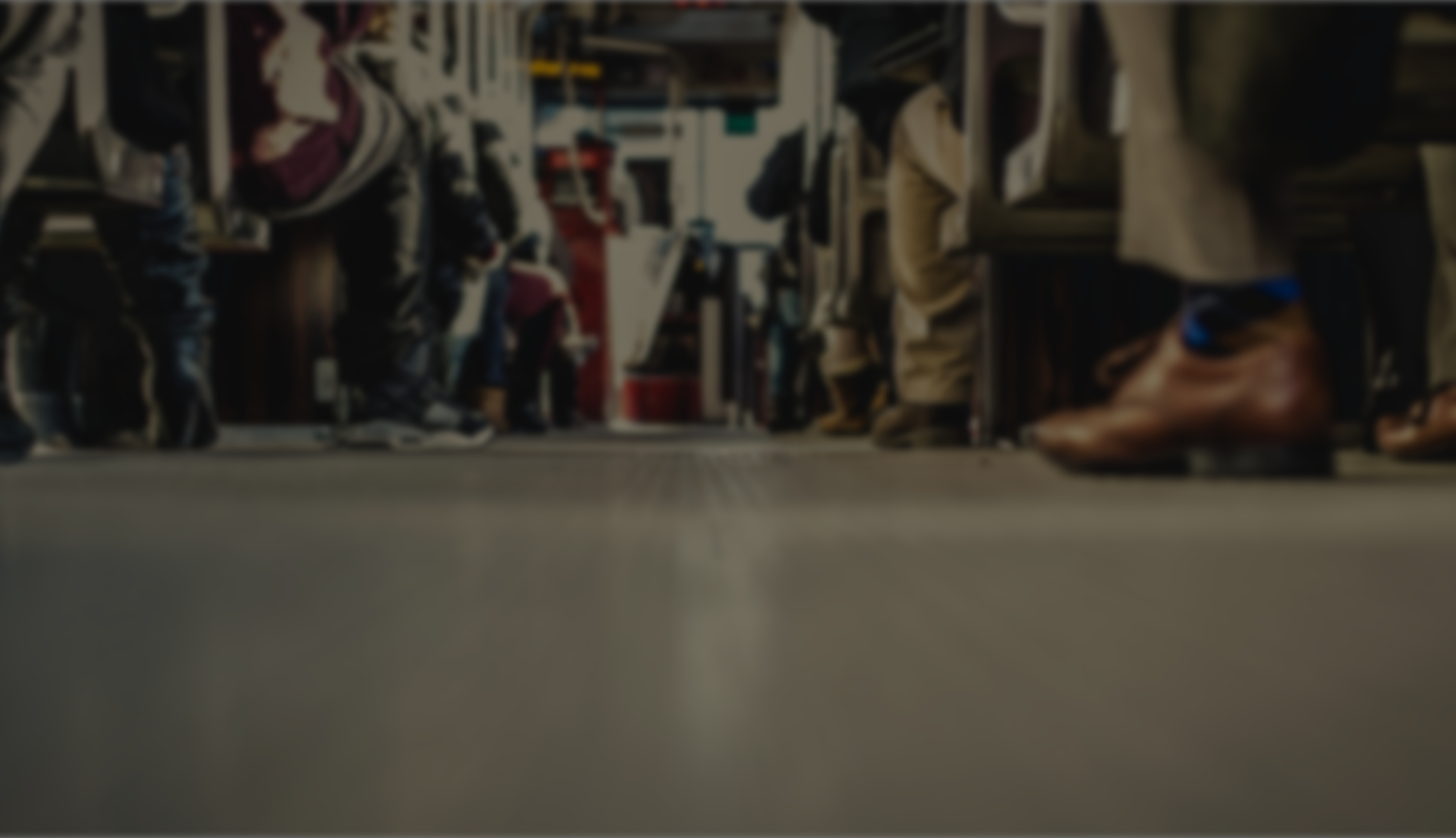 Wakker die genadegawe van God aan
Wat is de gawes wat God you gegee het?
Hoe en waar gebruik jy die gawes?
Caption